Analyzing Sex-Biased Gene Expression in Autoimmune Diseases
[Speaker Notes: Hello everyone. Today I am going to be talking about analyzing sex-biased gene expression in autoimmune diseases.]
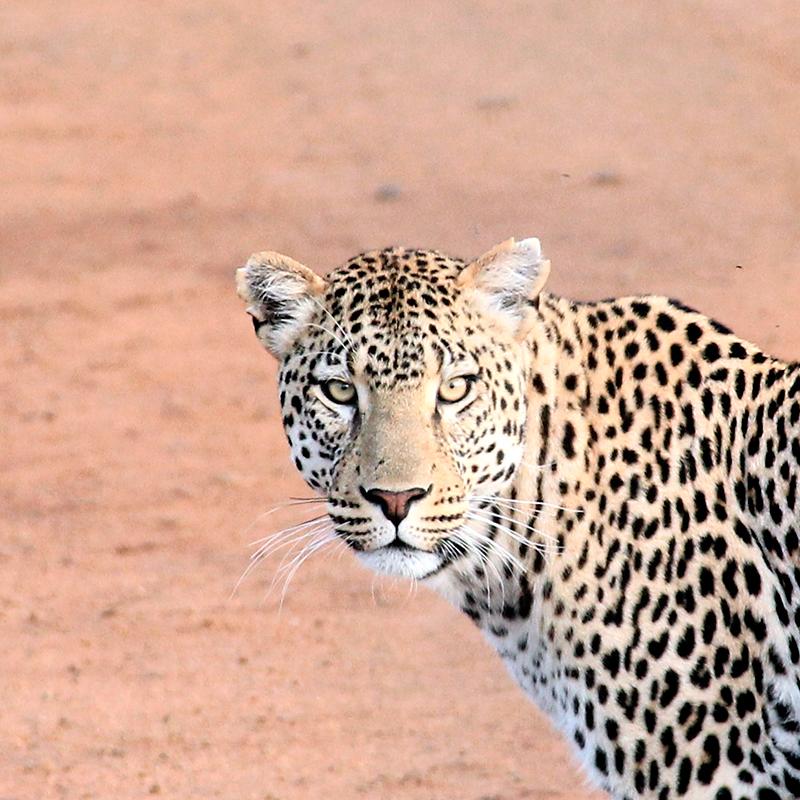 Hello!
I am Vidya Vedula.
‹#›
[Speaker Notes: For those of you who don’t know me, I’m Vidya Vedula, and I’m a junior. I’m excited to tell you a little bit of what I did this past semester.]
1
Background
[Speaker Notes: So first, I’m going to talk about the background of my project.]
Autoimmune Diseases
What are they?
‹#›
[Speaker Notes: My project is about autoimmune diseases, so I think it’s appropriate to know a few things about them. What are they?]
When your immune system, which defends your body against disease, decides your healthy cells are foreign. As a result, your immune system attacks healthy cells. 
 Healthline.com
‹#›
[Speaker Notes: Autoimmune diseases are when your immune system has decided that your healthy cells are foreign and starts to attack them.]
Causes
No exact cause

Suspected causes:
Sex
Race
Genetics
Diet
Hygiene hypothesis
‹#›
[Speaker Notes: An exact cause of autoimmune diseases hasn’t been pinpointed yet. However, scientists have suspected many causes such as: sex, twice as many women suffer from autoimmune dusease compared to men; race, some autoimmune diseases are common in some races. For example, Systemic Lupus Erythematosus is much more common in African Americans and Hispanics compared to Caucasians. Genetics also play a big role. Some autoimmune diseases run in the family, and while it might not be the same disease passed down, the susceptibility is passed down. The “western diet”, high in cholesterol, fat, and sugar has also been suspected. These foods can cause inflammation, which can set off an immune system response, but this hasn’t been proven yet. . Another suspect is the “hygiene hypothesis”. Due to the technology of vaccines, many children today aren’t as exposed to germs as before. Due to this, the immune system might have an overreaction to the most harmless substances.]
Examples
Multiple Sclerosis
Rheumatoid Arthritis
Systemic Lupus Erythematosus (SLE)
Type 1 Diabetes
‹#›
[Speaker Notes: What are some examples of autoimmune diseases? Some examples are multiple sclerosis, which is when your immune system eats away at the protective layer of your neurons; rheumatoid arthritis, which is when your immune system attacks joint linings, causing painful swelling; systemic lupus erythematosus, which is when your immune system attacks its own tissues such as the skin, brain, and blood vessels, causing painful inflammation; and type 1 diabetes, which is when the pancreas produces an inadequate amount of insulin. As you can see, most of these diseases are very known to us. That leads us to wonder, how common are autoimmune diseases?]
23.5 million
Suffer with autoimmune diseases in the US
8 million
Additional people have autoantibodies, making them susceptible to autoimmune diseases
Top 10
Leading causes of death in young girls and women
‹#›
[Speaker Notes: In the US, 23.5 million people have autoimmune diseases. An additional 8 million people have autoantibodies, antibodies which are made against the body which make them more susceptible to autoimmune diseases. Also, autoimmune diseases are one of the top 10 leading causes of death in girls and women.]
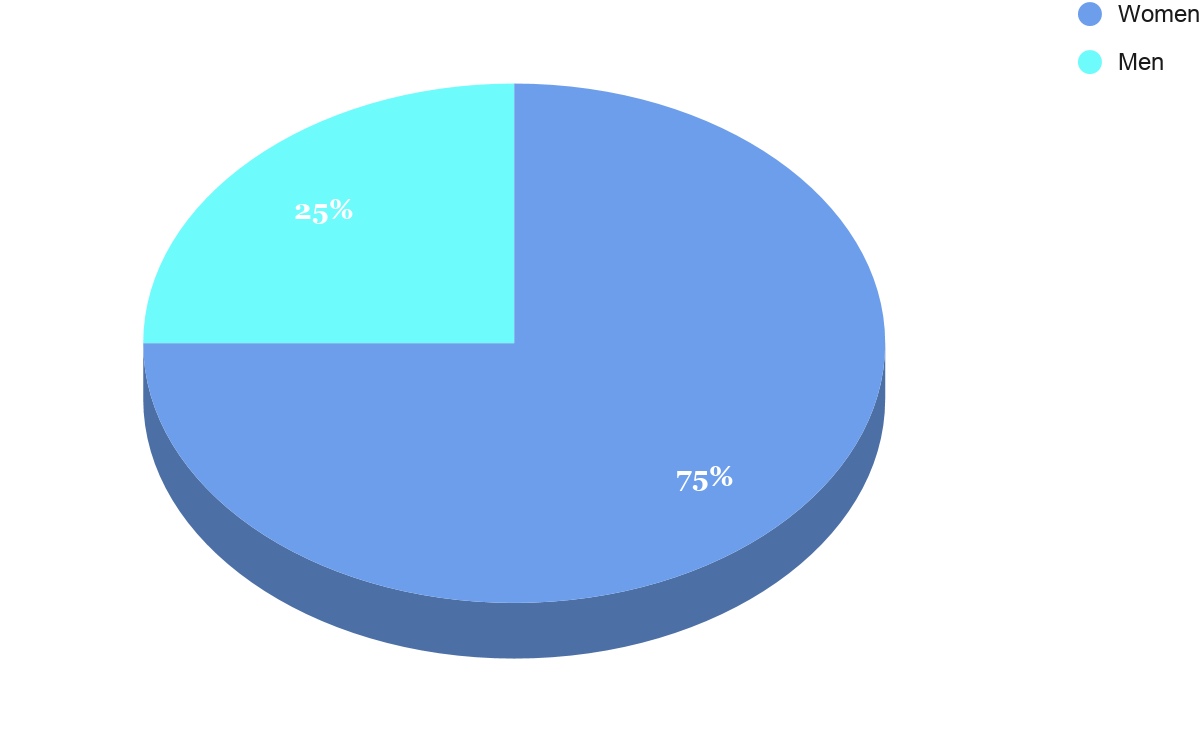 Men
Women
‹#›
[Speaker Notes: As I said before, there is also a huge sex disparty in autoimmune diseases. In all of the people who suffer from autoimmune diseases, women make up 75% while men only make up 25%.]
What are some genes that contribute to the disparity in autoimmune diseases?
‹#›
[Speaker Notes: This leads us to the question, what are some genes that contribute to the disparity in autoimmune diseases?]
Previous Research
Hormonal factors
‹#›
[Speaker Notes: A lot of previous research was done before about the higher prevalence of autoimmune diseases in women. One proposition to explain this are hormonal factors. Research has shown that sex hormones should bind to estrogen receptors expressed by the immune cells in order to balance immune function. However, only a few cells express estrogen receptors. Another piece of evidence is that T cells increased cytokine production, which are molecules important in cell signaling, when exposed to estrogen. Estrogen can also negatively affect the apoptosis of B cells, the antibody making cell, causing clones of autoreactive cells. As we all know, the hormonal levels in a female fluctuate constantly, so the excess of hormones can cause immune system responses. Prolactin is another hormone that has been suspected. One study was done on the effects of excess and lack of prolactin in female mice. The study found that mice with a prolactin-inhibitor had longer longevities and had more antibodies that detect SLE. On the other hand, mice with glands that produce more prolactin had accelerated mortality and proteins in their urine, which is a key symptom of SLE.]
2
Method and Materials
[Speaker Notes: Next I’m going to be talking about the methods and materials of my project.]
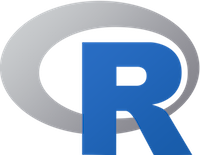 RStudio - to compute statistically
‹#›
[Speaker Notes: To compute statistically, I used R and RStudio. This has helped me to process and analyze large amounts of data.]
Dataset
Database containing information about donors
Sex
Race
Age
Ethnicity
Count of immune cells per 1 million transcripts 
14 donors were tested again after a varied amount of days
Collected by using RNA-Seq
‹#›
[Speaker Notes: The dataset I used is a database called DICE which contains information about the donor’s sex, race, ethnicity, and the count of different immune cells per 1 million transcripts. Some donors’ count was done again after a few days. This data was collected by using RNA-Seq.]
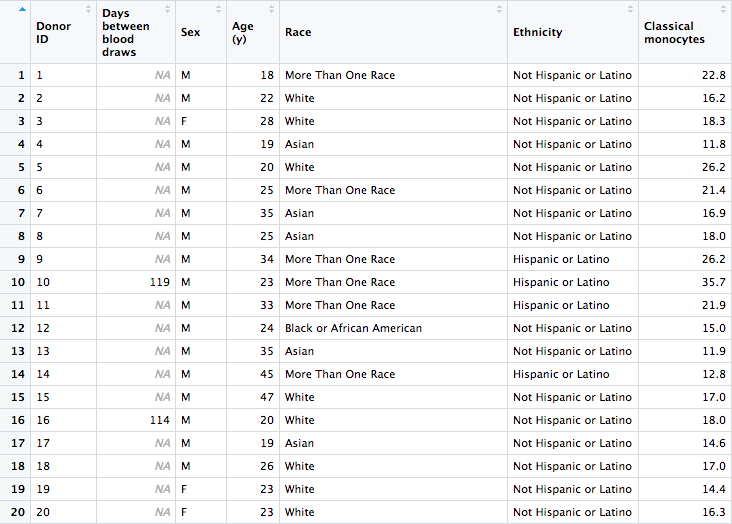 ‹#›
[Speaker Notes: Here is an image of the dataset for your clarification. As you can see, there are different columns containing information of each donor. The right-most column contains the information for classical monocytes, but there are many more cell types and only one was shown here for your clarification.]
RNA-Seq
Sequencing technique to quantify the RNA in a biological sample

Used in mapping of zebrafish and African clawed frog
‹#›
[Speaker Notes: RNA-Seq is a sequencing technique to quantify RNA in a sample. This technology was declared the Breakthrough of the Year by Science in 2018 when it was used to map the genome of zebrafish and african clawed frog.]
mRNA
cDNA
Sequencing adapters are added
Short sequence is obtained
Exonic reads
Junction reads
Poly(A) end reads
Base-resolution expression profile
‹#›
[Speaker Notes: First, mRNA is converted into small fragments of cDNA. Sequencing adapters are added to the ends of the cDNA fragments, and a short sequence is obtained from each cDNA fragment. They are then aligned with the reference genome or transcriptome and classified as either exonic reads, junction reads, or poly(A) end reads. These are then used to generate a base-resolution expression profile]
Code
Essential Information
Filtration of 
Sexes
Average of 
Cell Types
Difference
Between Sexes
Arrange the
Differences
‹#›
[Speaker Notes: We are now halfway through the presentation. Now, I have my dataset, so let’s talk about the code I used. The first step I did was to obtain the essential information.]
Essential Information
Select columns to be used in analysis
Donor ID
Sex
Cell Types
Commands Used
select(.data, …)
‹#›
[Speaker Notes: For this, I selected just the columns needed for my analysis to keep it simple, which includes the Donor ID, sex, and all of the cell types. For this, I used the command shown on the right, where .data represents the dataset.]
Code
Essential Information
Filtration of 
Sexes
Average of 
Cell Types
Difference
Between Sexes
Arrange the
Differences
‹#›
[Speaker Notes: The next step is to filter the sexes.]
Filtration of Sexes
Divide the data into male and female
Commands Used
filter(.data, …)
‹#›
[Speaker Notes: For this, I divided the dataset into male and female. For this, I used the command “filter”.]
Code
Essential Information
Filtration of 
Sexes
Average of 
Cell Types
Difference
Between Sexes
Arrange the
Differences
‹#›
[Speaker Notes: The next step was to find the average of the cell types.]
Average of Cell Types
Calculate mean of each cell type in both male and female
Commands Used
colMeans(.data)
‹#›
[Speaker Notes: For this, I calculated the mean of each cell type for each divided dataset. For this, I used the command “colMeans”.]
Code
Essential Information
Filtration of 
Sexes
Average of 
Cell Types
Difference
Between Sexes
Arrange the
Differences
‹#›
[Speaker Notes: The next step was to find the difference between the sexes.]
Difference Between Sexes
Calculate difference of average in females and males
Commands Used
abs(Female Average - Male Average)
‹#›
[Speaker Notes: Instinctively, for this step, I subtracted the male average from the female average for each cell type.]
Code
Essential Information
Filtration of 
Sexes
Average of 
Cell Types
Difference
Between Sexes
Arrange the
Differences
‹#›
[Speaker Notes: Finally, the last thing to do is to arrange the differences]
Arrange the Differences
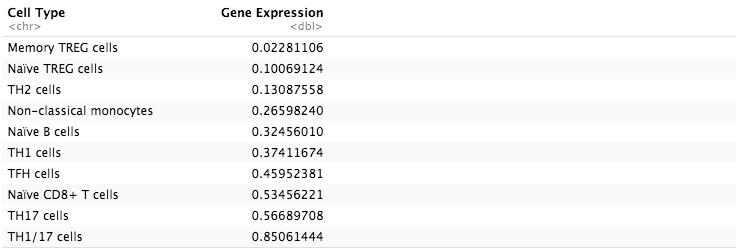 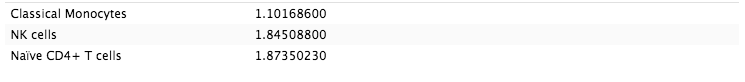 ‹#›
[Speaker Notes: After using the “arrange” command, this is the table with the differences between the sexes arranged in ascending order.]
3
Results
[Speaker Notes: Now, we’ll be talking about the results.]
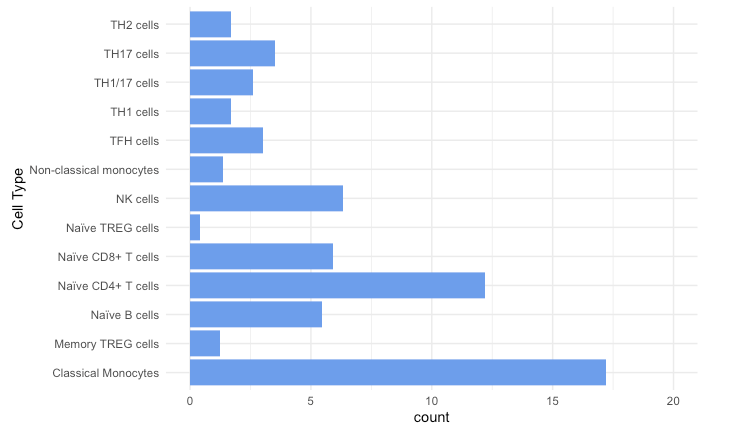 Average Count in Females
‹#›
[Speaker Notes: This graph shows the average count in females across the cell types. As you can see, classical monocytes have the highest count, and Naive TREG cell have the fewest count.]
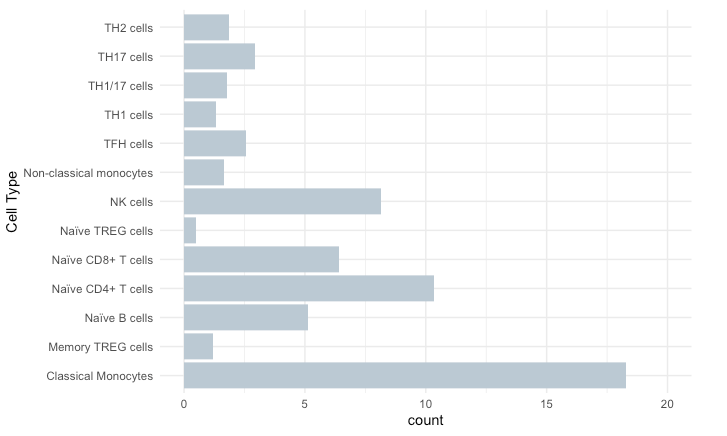 Average Count in Males
‹#›
[Speaker Notes: This graph shows the average count in males across the cell types. As with the graph in females, classical monocytes have the highest count, and Naive TREG cell have the fewest count.]
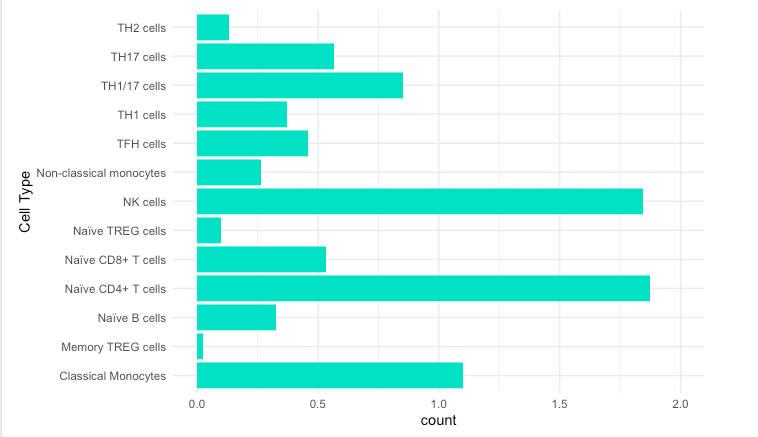 Difference in Average Count
‹#›
[Speaker Notes: This graph shows the difference in average female count and average male count. As you can see, NK Cells and Naive CD4+ T cells have the largest difference.]
4
Discussion and Analysis
[Speaker Notes: Now, I am moving to the discussion and analysis.]
NK Cells and Naïve CD4+ T Cells
‹#›
[Speaker Notes: As I said before, NK Cells and Naive CD4+ T cells have the highest difference in counts between the sexes, so these are the cells I will be focusing on those. First, I’ll be talking about NK cells.]
NK Cells
Type of lymphocyte
Defends host from infections
Attacks aging, infected, and cancerous cells
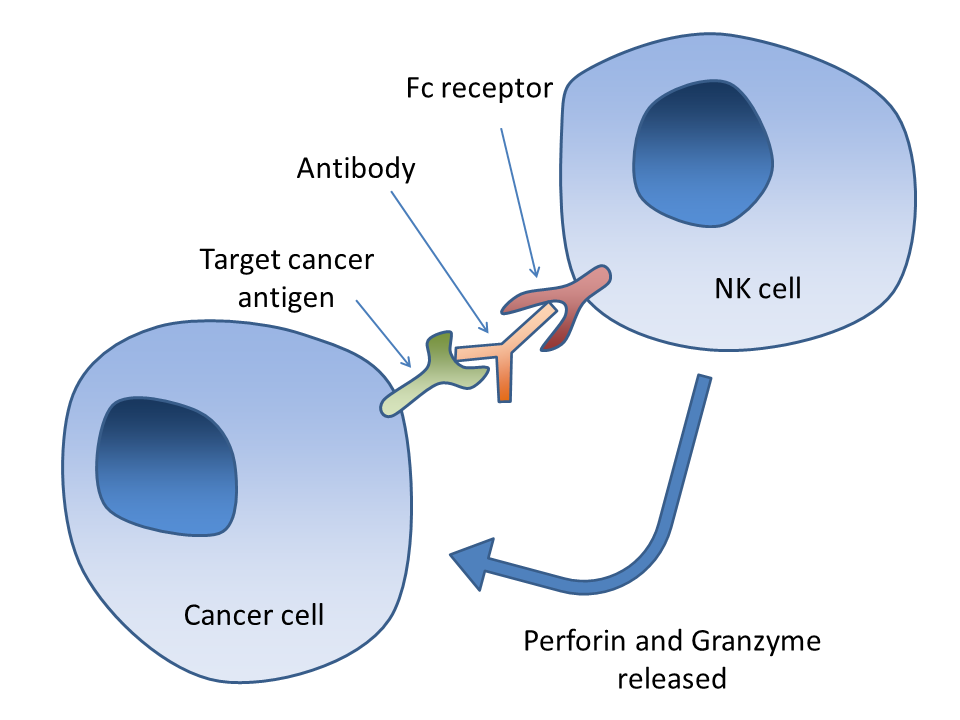 ‹#›
[Speaker Notes: NK cells are a type of lymphocyte that defends the body from infections. One of their defining functions are attacking aging, infected, and cancerous cells. This picture here shows how a NK cell attacks a cancerous cell. After the activation of the receptor, cytotoxic molecules are released into the intracellular space that was formed because the nk cell and cancer cell got joined as shown above. The cytotoxic molecules contain proteins that ends up killing the cancer cells.]
NK Cell Types
CD56dim NK cells
Express killer immunoglobulin-like receptors (KIR)
Killer immunoglobulin-like receptors (KIR) → serve as key regulators of NK cell function
CD56bright NK cells
Doesn’t express KIR
‹#›
[Speaker Notes: There are two different NK cell types. One is CD56 NK Cells which express killer immunoglobulin-like receptors or KIR, which serve as the key regulators of the cell function. The second type is CD56bright Nk cells, which don’t express KIR]
NK Cells in Autoimmune Diseases
Human NK cells express 3 NCRs → NKp46, NKp44, NKp30
NCR → Natural cytotoxicity receptors
Can promote injuries during chronic inflammation by exerting cytotoxic effects against other cells with NCRs
‹#›
[Speaker Notes: What is relation between NK cells and autoimmune diseases? Human NK cells express 3 natural cytotoxicity receptors, receptors that receive cytotoxic elements. These 3 NCRs are NKp46, NKp44, and NKp30, and all three of these are genes that have been researched and associated with autoimmune diseases. NK cells can also promote inflammation by giving out cytotoxic effects against other types of cells with NCRs, which respond by either killing the cell or releasing cytokines]
NK Cells in Autoimmune Diseases
Women have a lower number of NK cells
Lower count of NK cells have been associated with autoimmune diseases
‹#›
[Speaker Notes: In terms of the sex disparity we see, women have a lower number of NK cells, which has been associated with autoimmune diseases.]
Naïve CD4+ T cells
Differentiated in the thymus
Undergone test to confirm that the cell is CD4+ or CD8+ cell
Undergone positive and negative processes of central selection
Processes of eliminating any developing cells reactive to self
‹#›
[Speaker Notes: Now we move on to the other type of cells, Naive CD4+ T cells. These cells are differentiated in the thymus, meaning that they were confirmed to be CD4+ cells. They underwent positive and negative processes of central selection, meaning they eliminated any developing cells that are reactive to self.]
Naïve CD4+ T cells in Autoimmune Diseases
Functionally impaired in rheumatoid arthritis
Higher count in women
‹#›
[Speaker Notes: These type of cells do not have research that suggests there is as strong correlation with autoimmune diseases as NK cells. Anyways, there is a still research that has been done. Naive CD4+ T cells have been found to be functionally impaired in people with rheumatoid arthritis. They have also been observed to be in a higher count in women.]
How will this benefit the scientific community?
‹#›
[Speaker Notes: As I said, autoimmune diseases are one of the top 10 leading causes of death among women. By determining which genes play the largest role in this disparity, the scientific community can come up with ideas to diminish it. For example, if it turns out that this disparity is due to the overexpression of a gene, we can design an inhibitor. Solving this problem will benefit everyone.]
Future Plans
Narrow Down on Specific Genes
Explore Correlation with Race
Explore Correlation with the Varied Days of Blood Draws
‹#›
[Speaker Notes: This semester, I have identified some different cell types that could be associated in the sex disparity of autoimmune diseases. For my future plans, the next thing to do is to narrow down on specific genes. After this, I would like to explore the correlation with race. It is known that some races have higher autoimmune rates than other. I think it would be interesting to explore that more. Another correlation I would like to explore is if the counts changed after a few days. As you remember, some people had their blood drawn on two days, and seeing whther if the count changed would be interesting.]
Credits
I would like to thank Mr. Mohlhenrich for his support and encouragement for this project.
‹#›
References
References
‹#›
Thanks!
Any questions?
‹#›